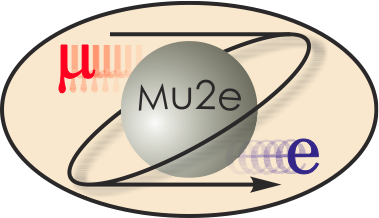 Risk Modeling and Monte Carlo Analysis
Mohammed Elrafih
Mu2e CD-3c DOE IPR
14-16 June 2016
Mohammed Elrafih – Background
Honors Business Administration (HBA) 
Focus in Operations and Project Management
Project Coordinator & Project Controls Experience in:
Major Oil & Gas Construction Projects
Current roles
Project Controls Specialist, “LBNF – Cryogenics Infrastructure”
Fermilab Risk Manager in Training
Enterprise risk, Lab-standard project risk process, risk register, tools 
Risk workshops, risk analysis, MC modeling, reviews
2
Mohammed Elrafih  |  Risk Register and Management
06.14.16
Risk Modeling
3
Mohammed Elrafih  |  Risk Modeling and Monte Carlo Analysis
06.14.16
Risk Modeling – Objectives
Model probabilistic risk events and response plans in the project schedule using Monte Carlo (MC) techniques, in order to
Assess scenarios and risk responses
Aggregate cost and schedule impacts and  determine the cost and schedule risk drivers
Determine contingency needed to deliver the project within budget and on time (at 80 % C.L.)
Schedule contingency for risk
Notably float before CD-4
Cost contingency for risk
Distinct from cost estimate uncertainty
Plan Risk Management
Iterate  /  Communicate  /  Review  /  Improve
Identify
risks
Analyze risks
Develop risk responses
Monitor and 
Control risks
4
Mohammed Elrafih  |  Risk Modeling and Monte Carlo Analysis
06.14.16
Risk Modeling – Monte Carlo
P6 Project Plan includes all project activities, linked in time-sequence. The risk analysis uses a summary schedule derived from the full schedule.
Risk Register captures risk probabilities, impacts, and response plans
Full
Schedule
Summary Schedule
More Details
(documents)
Risk Register
(Web tool)
DocDB
Risk
DB
P6
DB
Risk Model simulates probabilistic risk events, with ranges of impacts, in the project schedule
Risk Model
(Primavera Risk Analysis - PRA)
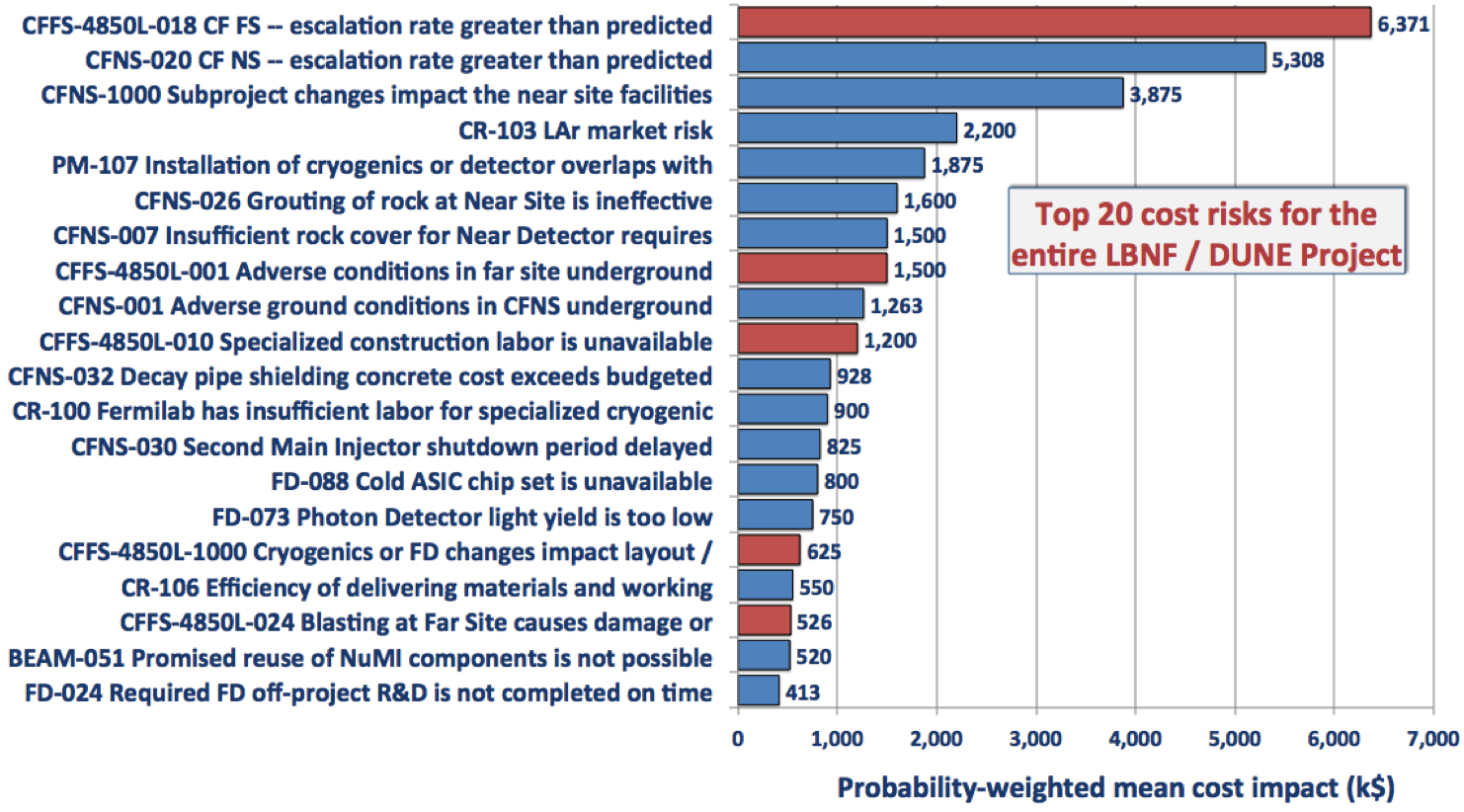 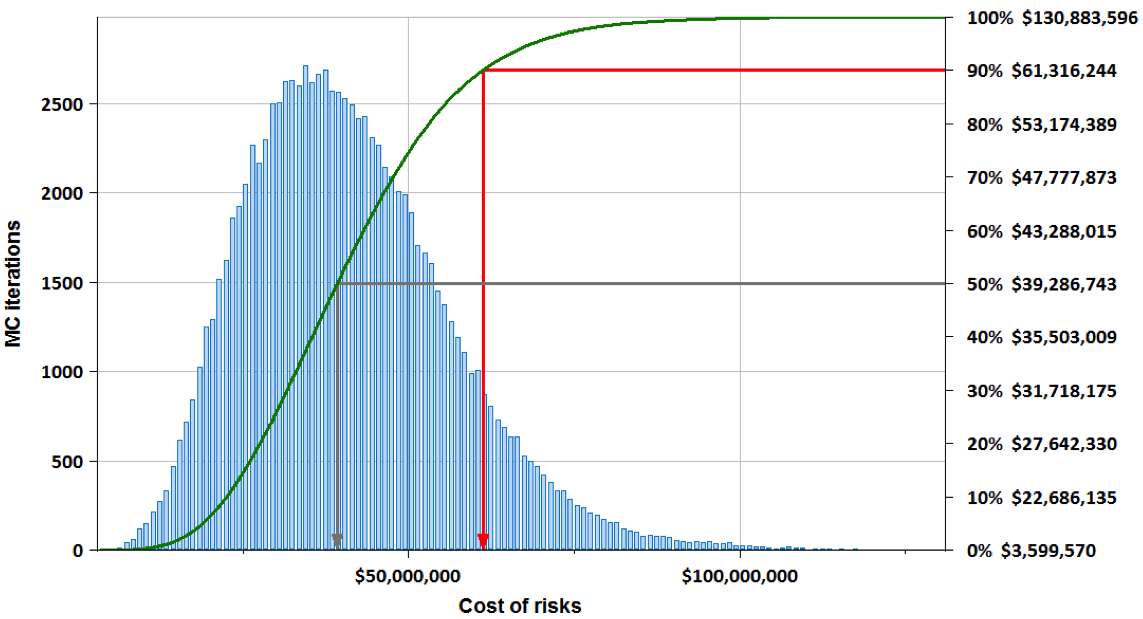 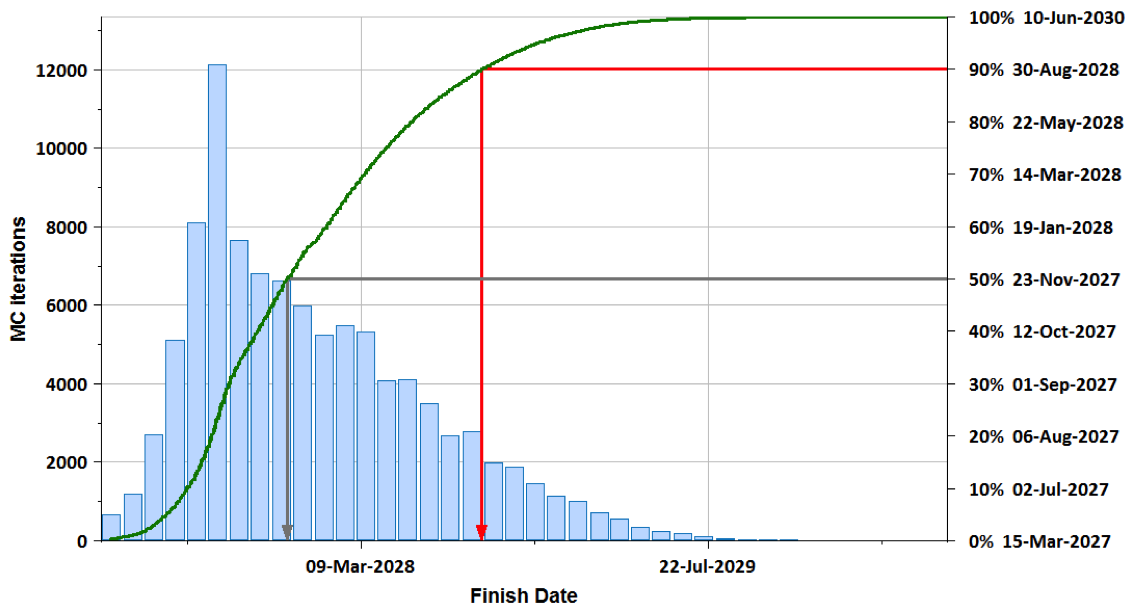 Completion dates and float
Costs of risks and contingency
Cost and schedule drivers
5
Mohammed Elrafih  |  Risk Modeling and Monte Carlo Analysis
06.14.16
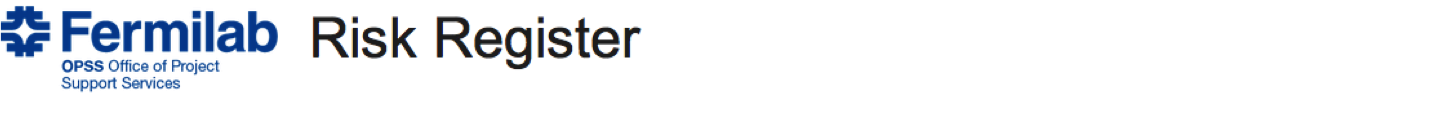 1-point estimate
60 % chance of no overrun
40% chance of an overrun
Overrun is exactly 3 M$
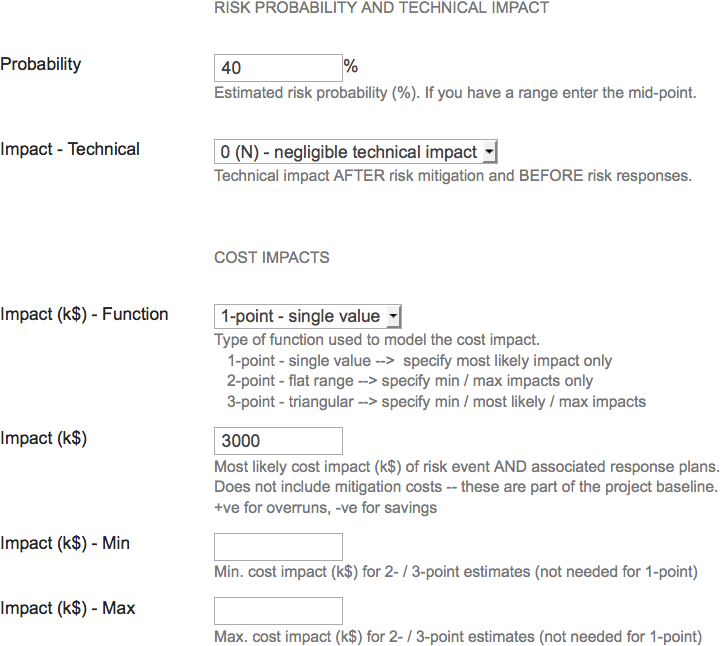 1-point estimate
60 % chance of no overrun
40% chance of an overrun
Overrun is exactly 3 M$
Probability, P
60%  (risk does
not happen)
40% (risk 
happens)
Impact
I (M$)
0
1
2
3
4
5
6
6
Mohammed Elrafih  |  Risk Modeling and Monte Carlo Analysis
06.14.16
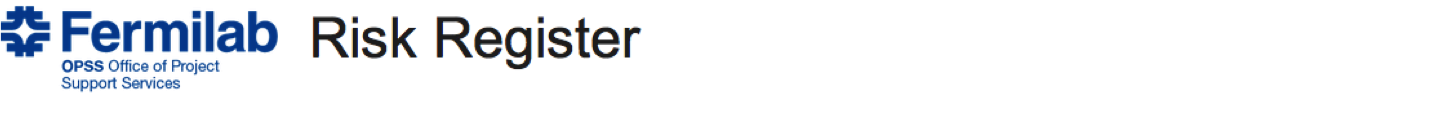 2-point estimate (range)
60 % chance of no overrun
40% chance of overrun
Mean overrun is 3 M$
Overruns from 2–4 M$ are all equally likely
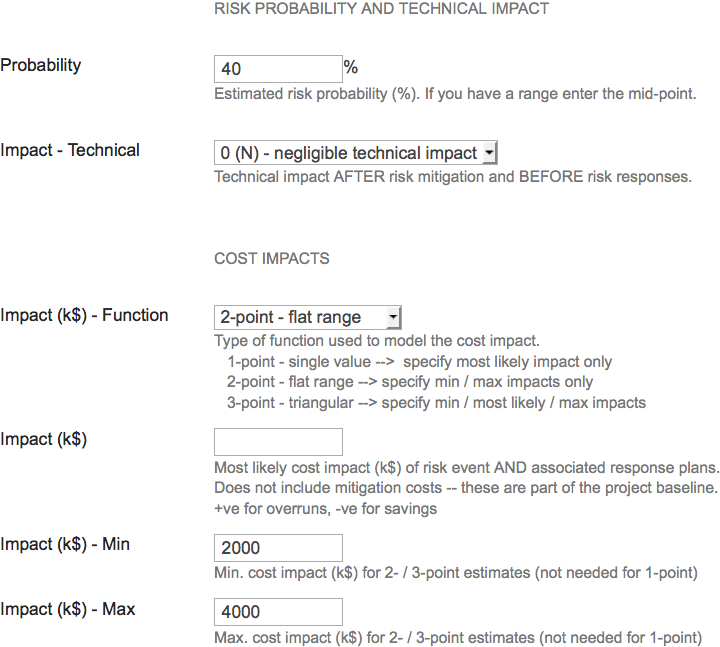 Probability, P
60% (risk does
not happen)
40% (risk 
happens)
I (M$)
0
1
2
3
4
5
6
7
Mohammed Elrafih  |  Risk Modeling and Monte Carlo Analysis
06.14.16
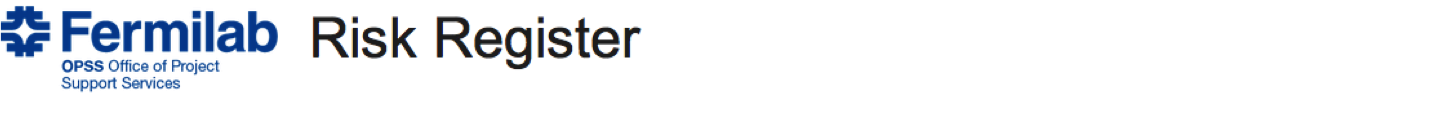 3-point estimate (triangle)
60 % chance of no overrun
40% chance of overrun
Most likely overrun is 3 M$
Overrun as low as 1 M$ but this is unlikely
Overrun as high as 6 M$ but this is unlikely
3-point estimate (triangle)
60 % chance of no overrun
40% chance of overrun
Overrun amount is probably small (up to a few M$) 
Small chance of a large overrun (up to 6M$)
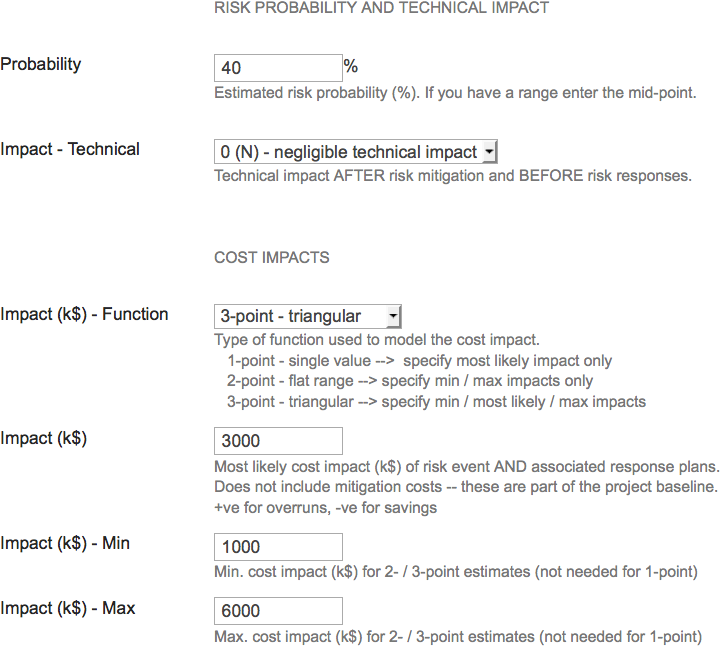 Probability, P
60% (risk does
not happen)
40% (risk 
happens)
I (M$)
0
1
2
3
4
5
6
8
Mohammed Elrafih  |  Risk Modeling and Monte Carlo Analysis
06.14.16
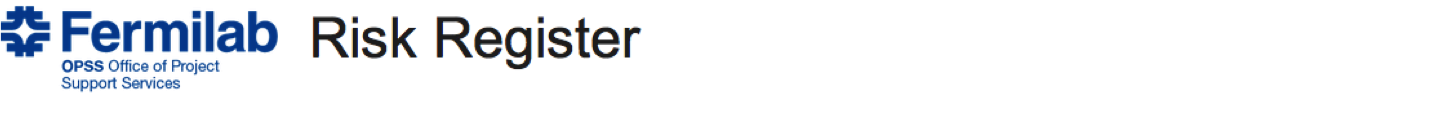 3-point estimate (triangle)
60 % chance of no overrun
40% chance of overrun
Overrun amount is probably small (up to a few M$) 
Small chance of a large overrun (up to 6M$)
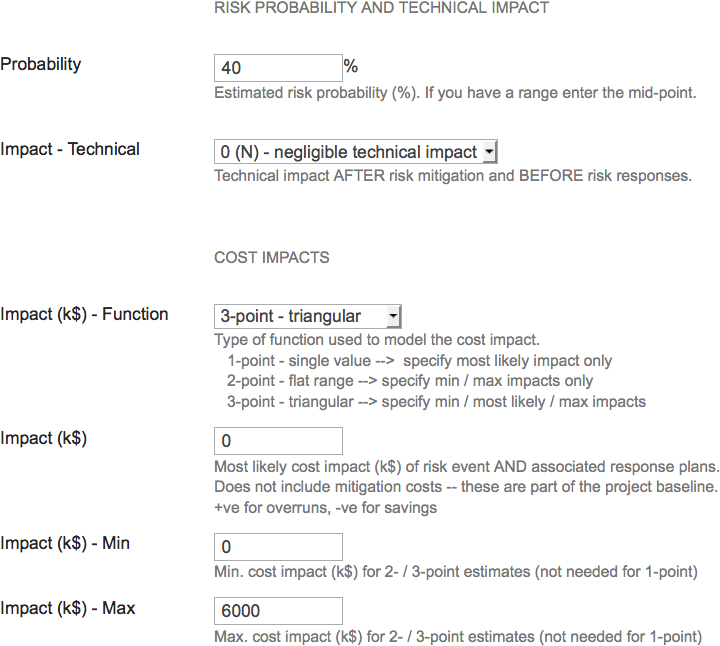 Probability, P
60% (risk does
not happen)
40% (risk 
happens)
Schedule impacts are similarly modeled with 1-,  2-,  and 3-point probability distributions
I (M$)
0
1
2
3
4
5
6
9
Mohammed Elrafih  |  Risk Modeling and Monte Carlo Analysis
06.14.16
Risk Modeling – Monte Carlo
(1) Throw dice – if risk happens, risk activity is assigned risk impacts (cost and duration)
Placeholder risk events are inserted into schedule with zero cost and zero duration
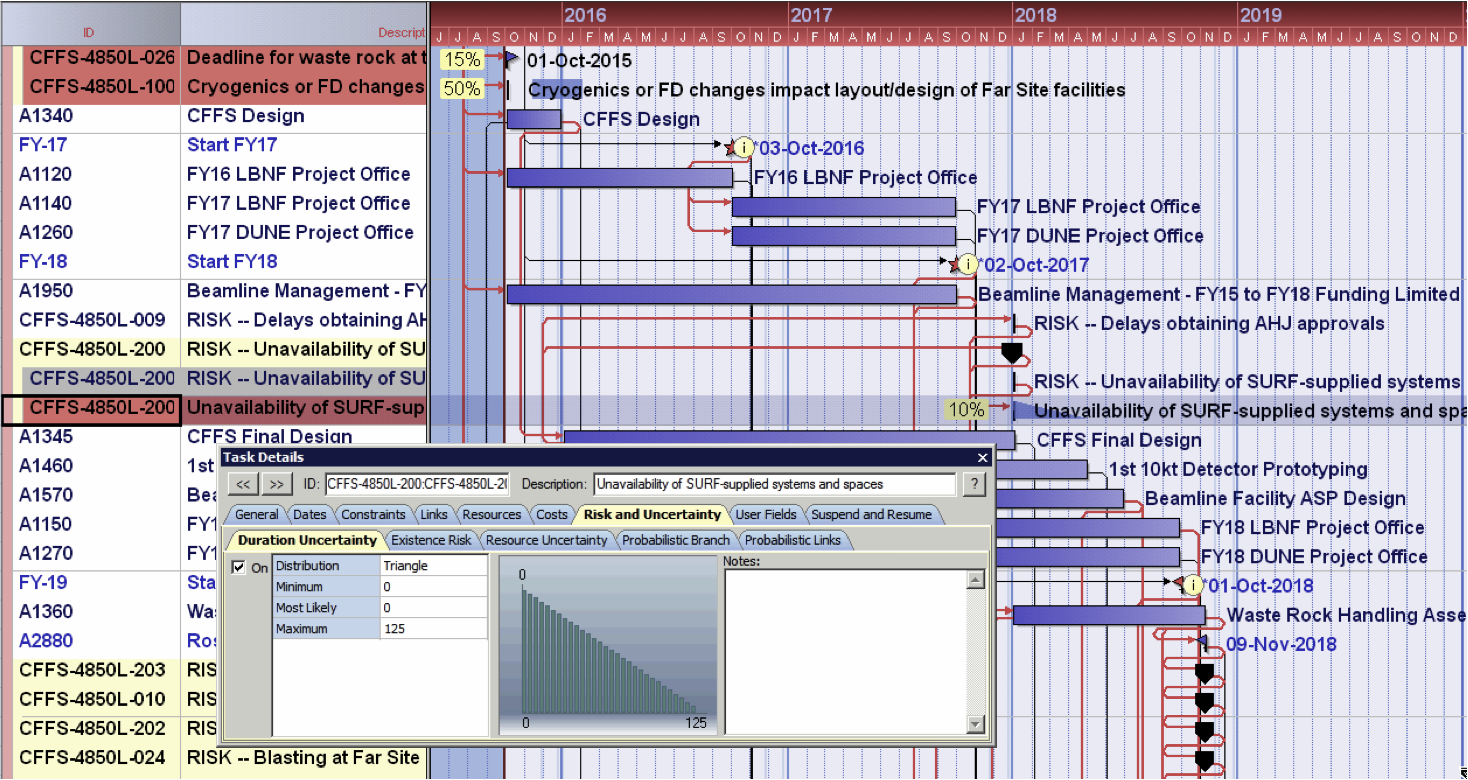 Primavera Risk Analysis (PRA) framework
(2) Choose cost and schedule impacts from distributions
Repeat steps (1) – (3) 100,000 times and study the statistical behavior of many scenarios
(3) Update entire schedule to generate one complete project outcome (scenario)
10
Mohammed Elrafih  |  Risk Modeling and Monte Carlo Analysis
06.14.16
Risk Modeling Results – Cost
11
Mohammed Elrafih  |  Risk Modeling and Monte Carlo Analysis
06.14.16
Total cost of all Mu2e risks
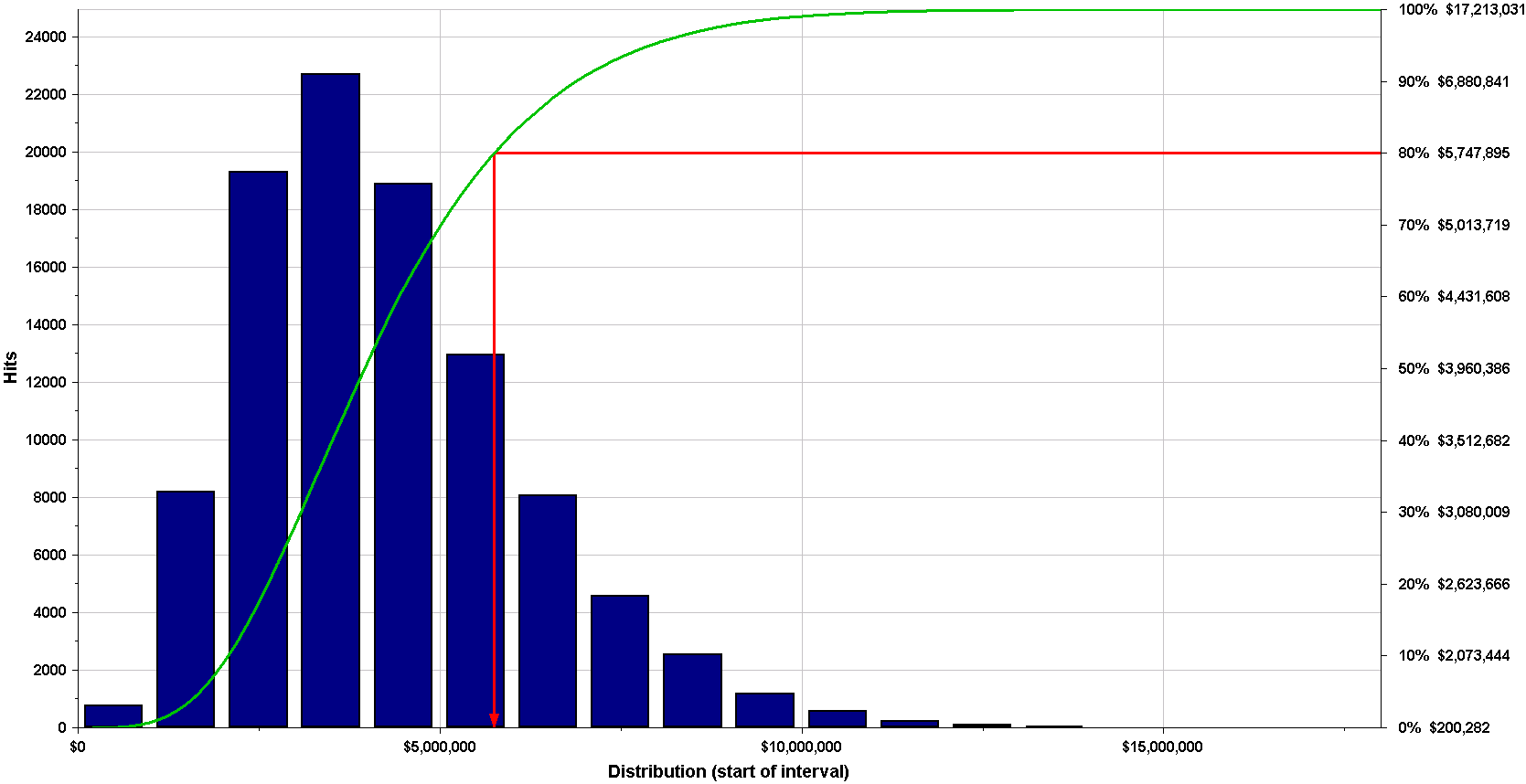 5.7 M$
Mu2e risk cost contingency = 5.7 M$ (at 80% C.L.)
12
Mohammed Elrafih  |  Risk Modeling and Monte Carlo Analysis
06.14.16
Top 20 cost risks
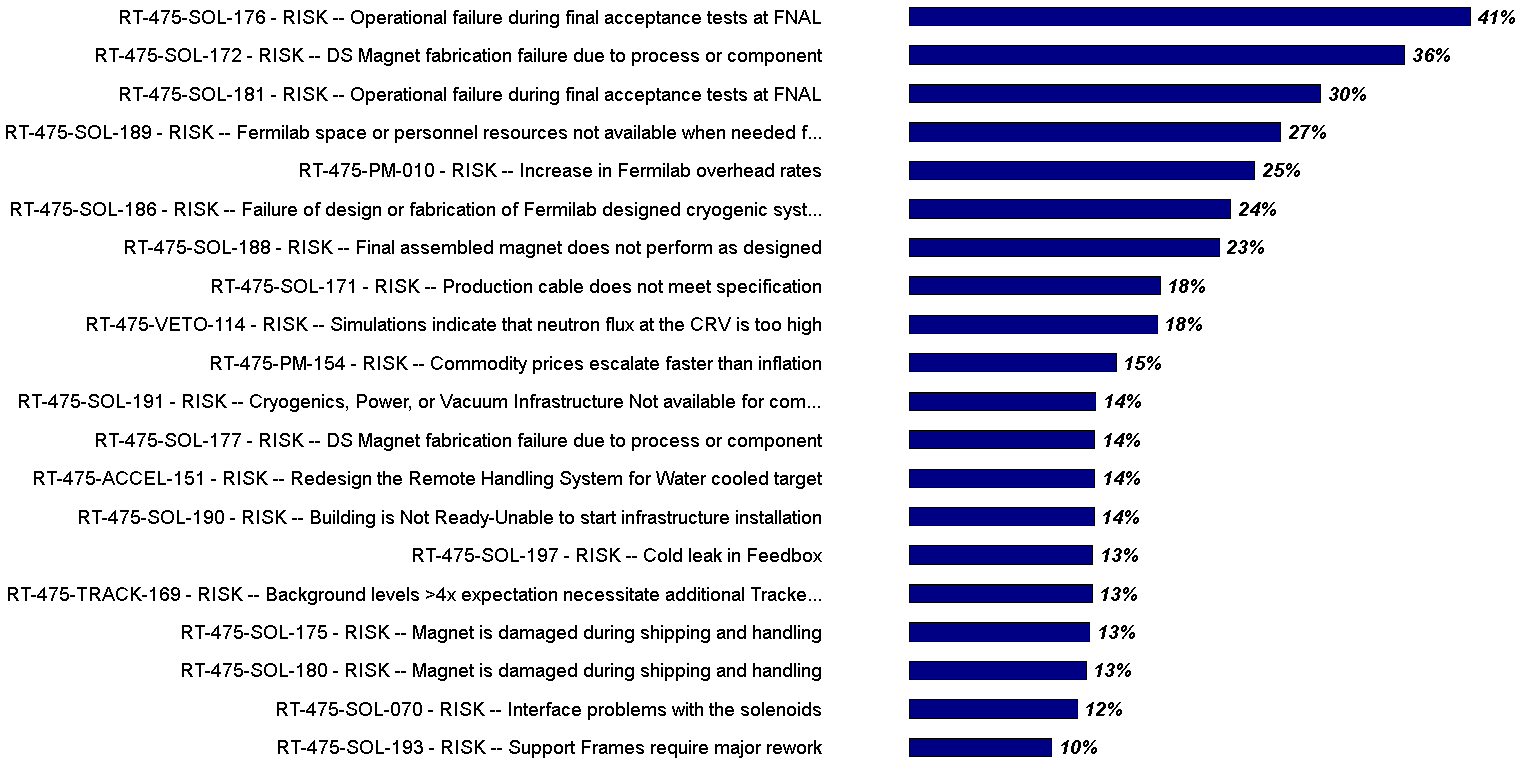 13
Mohammed Elrafih  |  Risk Modeling and Monte Carlo Analysis
06.14.16
Risk Modeling Results – Schedule
14
Mohammed Elrafih  |  Risk Modeling and Monte Carlo Analysis
06.14.16
All LBNF/DUNE risks – Schedule contingency
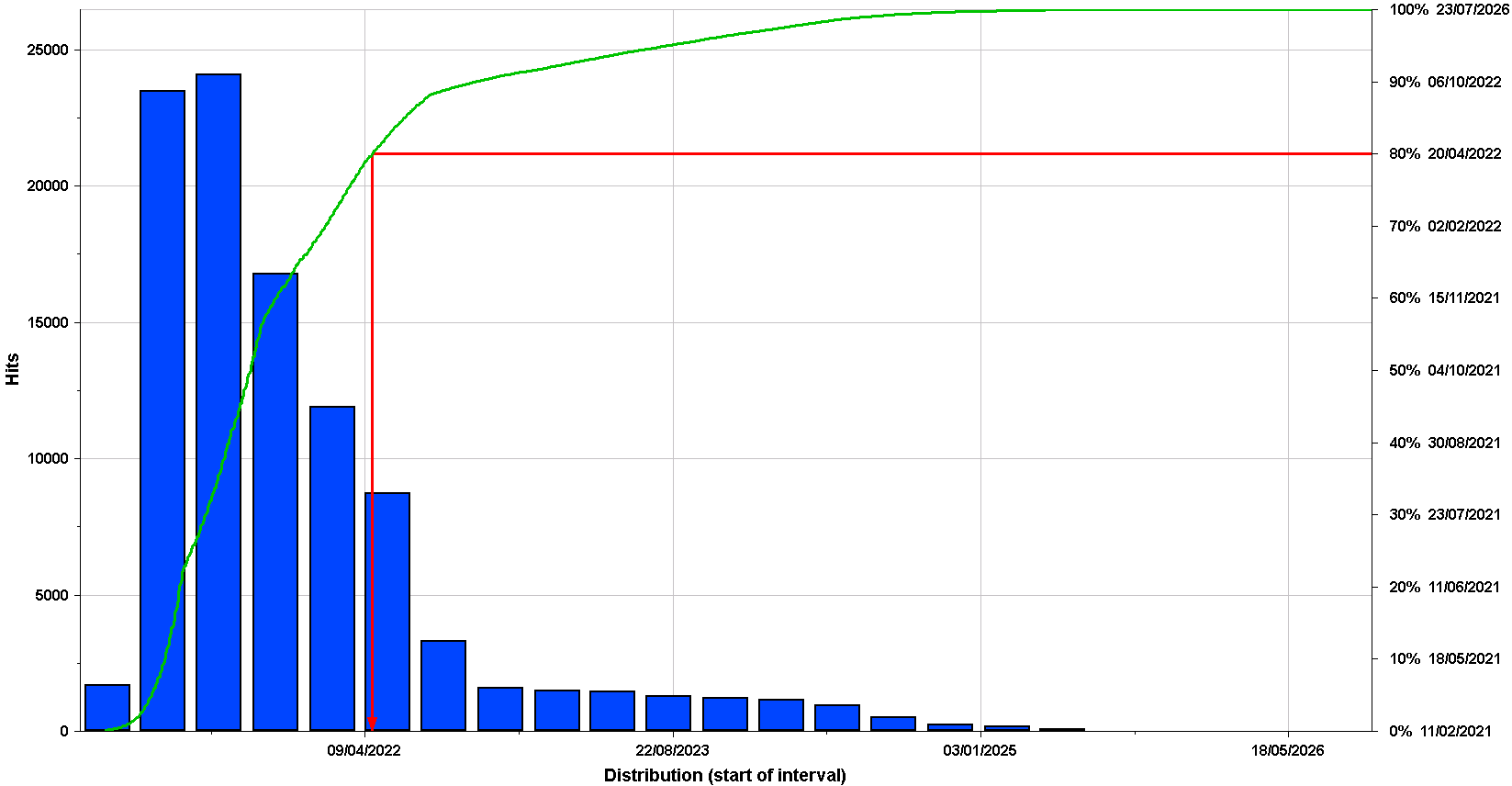 Mu2e Project will finish before Dec 29 2022 (at 80% C.L)
15
Mohammed Elrafih  |  Risk Modeling and Monte Carlo Analysis
06.14.16
Risk Modeling Results – Burn Rate
16
Mohammed Elrafih  |  Risk Modeling and Monte Carlo Analysis
06.14.16
Burn rate  – Mu2e Overall
Burn rate is the fixed cost per unit time incurred due to delays
Standing army costs for Project Offices and management of: subproject, control accounts, design, construction (50%)
Escalation costs of delayed expenditures – 3% on remaining work: blend of labor (2.7%/yr), M&S (1.9%/yr), and CF (3.4%/yr) 
Mu2e average burn rate = 5.0 M$ / year 
 Mu2e risk contingency for burn rate = 4.9 M$	 (80% C.L.)
(i.e. 11.8 months * 5.0 M$ / year)
17
Mohammed Elrafih  |  Risk Modeling and Monte Carlo Analysis
06.14.16
Summary
18
Mohammed Elrafih  |  Risk Modeling and Monte Carlo Analysis
06.14.16
Summary – the numbers
19
Mohammed Elrafih  |  Risk Modeling and Monte Carlo Analysis
06.14.16
Questions?
20
Mohammed Elrafih  |  Risk Modeling and Monte Carlo Analysis
06.14.16